A Culture Shift: Moving Beyond Compliance into Full Membership In Higher Education
Enjie Hall
Hall.1270@osu.edu
(614) 292-3307
The Ohio State University
Access as a Civil Right

Civil Rights Act of 1964, Title II
“All persons shall be entitled to the full and equal enjoyment of the goods, services, facilities, and privileges, advantages, and accommodations of any place of public accommodation, as defined in this section, without discrimination or segregation on the ground of race, color, religion, or national origin.”

Americans with Disabilities Act of 1990
Legal Mandates

Americans with Disabilities Act:
Prohibits discrimination based on disability status
Individuals with disabilities must have access to reasonable accommodations

Section 504 of the Rehabilitation Act:
No individual shall be excluded from participation in a program or activity due to the presence of a disability
Data/Demographics

One in five people have a physical or invisible disability in the United States.
At OSU, only 20% of students with disabilities self-disclose and register for accommodations with Disability Services.
According to research done by Disability Services:
Students who register in their first year at OSU, as compared to those who wait, are more likely to graduate within six years.
Students with disabilities who also identify with another minority group are twice as likely to succeed in college.
Data/Demographics (continued)

Of people age 16 and older in the US:
21% with a disability are below the poverty level.
11% without a disability are below the poverty level.
72% with a disability are not in the labor force.
27% without a disability are not in the labor force.
(Disabled World July 26,2011, supplied by the US Censes Bureau 2011)
Inclusion in Diversity Statements

“Wright State University promotes the acceptance and appreciation of every individual regardless of race, gender, age, ethnicity, ability or disability, sexual orientation, socioeconomic status, religious affiliation, or national origin. We encourage appropriate activities and events that foster learning about the diversity of our world.”
To view entire statement, visit http://www.wright.edu/foundational-principles/diversity-statement
Inclusion in Diversity Statements

“The diversity of the people of California has been the source of innovative ideas and creative accomplishments throughout the state’s history into the present. Diversity – a defining feature of California’s past, present, and future – refers to the variety of personal experiences, values, and worldviews that arise from differences of culture and circumstance. Such differences include race, ethnicity, gender, age, religion, language, abilities/disabilities, sexual orientation, gender identity, socioeconomic status, and geographic region, and more.

Because the core mission of the University of California is to serve the interests of the State of California, it must seek to achieve diversity among its student bodies and among its employees. The State of California has a compelling interest in making sure that people from all backgrounds perceive that access to the University is possible for talented students, staff, and faculty from all groups. The knowledge that the University of California is open to qualified students from all groups, and thus serves all parts of the community equitably, helps sustain the social fabric of the State.”
To view entire statement, visit http://regents.universityofcalifornia.edu/governance/policies/4400.html
Student Disability Identity
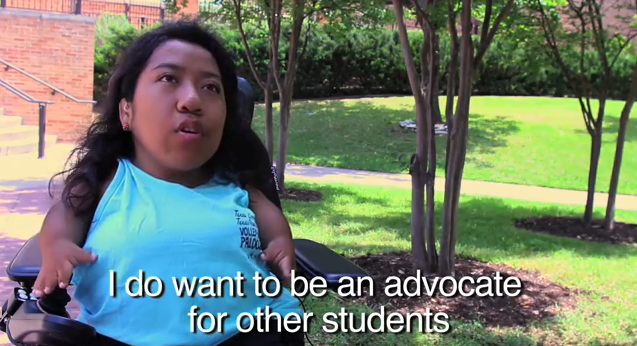 Video
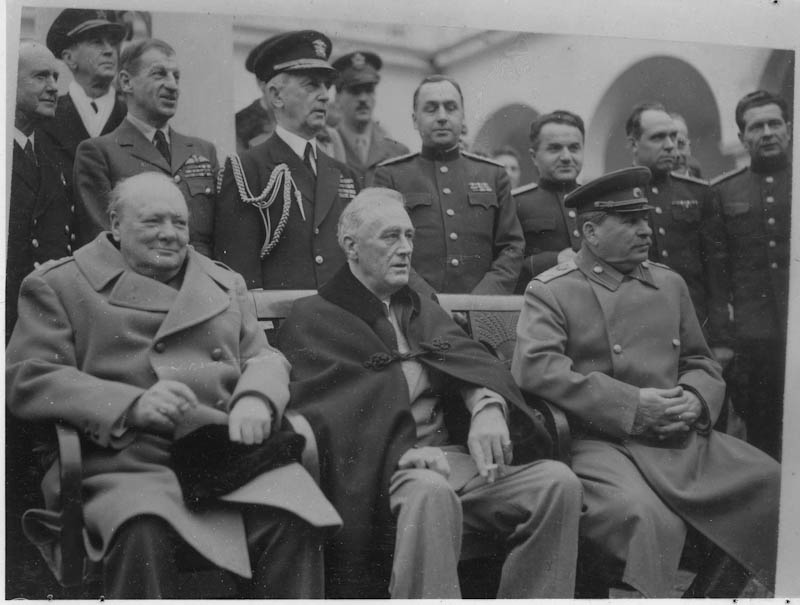 Winston Churchill, Franklin D. Roosevelt and Joseph Stalin at the Yalta Conference. Livadia Palace, Yalta, USSR. February 9, 1945.
http://www.fdrlibrary.marist.edu/archives/collections/franklin/?p=digitallibrary/digitalcontent&id=2322
Bias

According to the Clery Act, bias is defined as a preformed negative opinion or attitude toward a group of persons based on their race, gender, religion, disability, sexual orientation, veteran status, age, gender identity or ethnicity/national origin.
Explicit bias
Implicit bias
Bias can be unintentional or unwanted.
Examine intent → impact → consequence
Examples of Microaggressions 

“You don’t look disabled….”
“Life only gets harder. Get over it.”
“I was so surprised when you handed me this letter [from the school’s disability office, requesting accommodations]! You are so smart and so pretty!”
“Wow, you’re deaf, but your English is good.”
“Does that mean you’re stupid or something?”
http://microaggressions.tumblr.com/tagged/ability
Racism, Sexism, Ableism?


Racism: Black is less than white
Sexism: Female is less than male
Ableism: Disabled is less than non-disabled
Ableism: Reading via audio or Braille is less than reading print
Ableism: Speaking ASL is less than speaking English
Marginality and Mattering

A sense of not fitting in and mattering as “our belief, whether right or wrong, that we matter to someone else” (Schlossberg 1989).
From Moral to Social Model of Disability

Moral
Medical/Functional Limitation
Multicultural
Social Construct
Moral Model

Disability is evil
People institutionalized
Society rid of disability
Individual/parents did something wrong, punishment
Roots in religion
Moral Model

Example: Jen is a graduate student who is blind. She works as a Teaching Assistant (TA) for the College of Engineering. A fellow TA says to her, “So, what did you do to deserve to be blind? Is that, like, a condition that your parents passed on to you?”
Medical/Functional Limitation Model

Viewed as being sick
Every experience impacted by disability
Defined by disability 
Expectation to “normalize
Stigmatized/marginalized group
Medical/Functional Limitation Model

Example: John uses a wheelchair just received his first job at the Office of the Chief Information Officer (OCIO).  A well- meaning colleague says to another co-worker, “I just don’t know how John made it through college and does all of his work. It must have been so hard for him, considering that he is handicapped and has to use a wheelchair.”
Multicultural Model

Civil rights and advocacy
Members of an oppressed group. 
Small acknowledgement of environmental barriers
No emphasis on individual story
One person’s experience as being everyone’s experience
Multicultural Model

Example: Lisa is a staff member with a learning disability.  She has raised concerns about difficulties with software and websites that are not accessible. These software and websites are essential to the functions of her job. Lisa speaks with her senior administration about  these access concerns and is told, “Joe, who works in technology services and also has a learning disability, seems to be independent. He is able to do his job with the current resources.”
Social Construct Model

Disability as diversity
Celebrates disability as a small part of a person’s identity
Focus on environment and barrier removal 
Empower the person with a disability to be successful
Social Construct Model

Example: A company is planning a major conference. They meet with the ADA Compliance Officer to learn more about creating an inclusive environment for persons with disabilities who will be in attendance at the conference. The conference coordinator verifies that the rooms are accessible and sends out conference materials in electronic format.
How do we provide “access always, in all ways?”

Universal Design for Learning (UDL)
Integration
Resource:
Ohio State’s Accessible Classroom Technologies Wiki
https://carmenwiki.osu.edu/display/10292/Home
Think About It
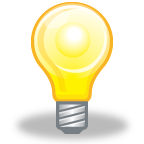 Video
What Do You Think?
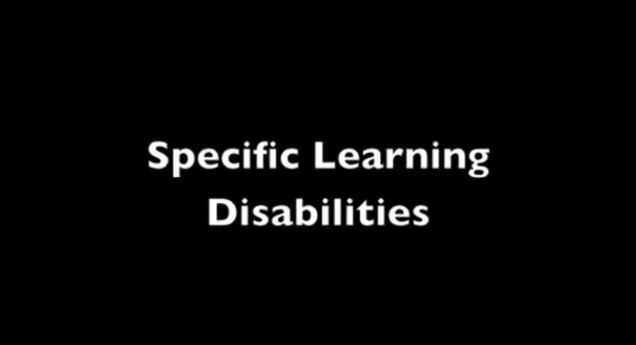 Video
Considerations for an Action Plan

Physical Environment Concerns
Accessible buildings, restrooms, curbs, etc.
Resources available that can easily direct individuals to accessible spaces
Considerations for an Action Plan

Constructed Environment Concerns
Institution messages are consistently inclusive of disability representation and concerns
Campus events and programming
Multiple formats
Artwork and publications have inclusive images
Considerations for an Action Plan

Individual/Personal Accessibility
Academic accommodations
Workplace accommodations
Access to technology
Modes of Change
Individual
Group
System
Empowerment for Social Change
Being an Ally
Being a Voice of Change within your sphere of influence
Being a Social Justice Agitator and Pushing the Envelope for Change
Internal University Processes
Office of Civil Rights
Equal Employment Opportunity Commission
Department of Justice
Activism: Capitol Crawl








								     video
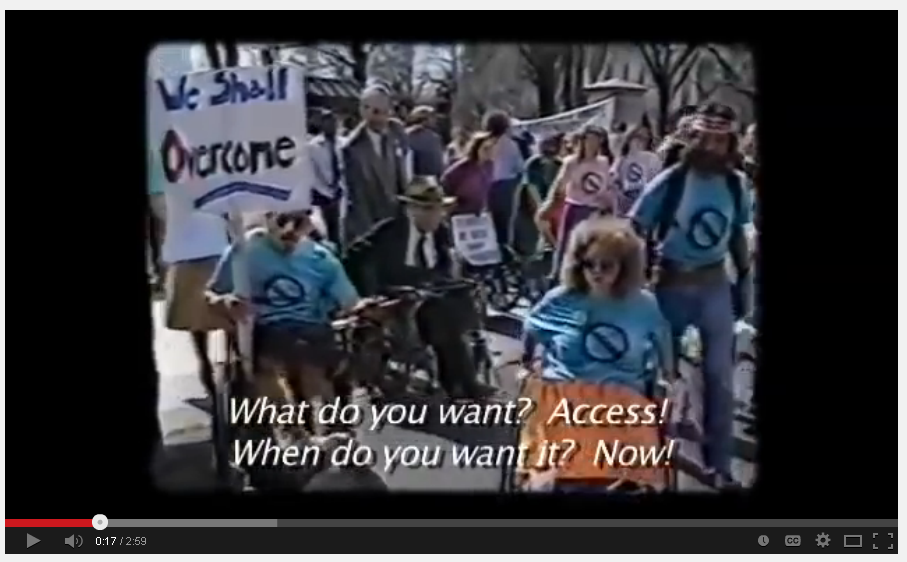 Review of Resources

Ohio State’s Accessible Classroom Technologies Wiki, https://carmenwiki.osu.edu/display/10292/Home
DO-IT: Disabilities, Opportunities, Internetworking, and Technology at University of Washington, www.washington.edu/doit/ 
The Microaggressions Project, http://microaggressions.tumblr.com/tagged/ability
Project Implicit, https://implicit.harvard.edu/implicit/
Center for Leadership in Disability at Georgia State University, http://disability.publichealth.gsu.edu/
QUESTIONS?
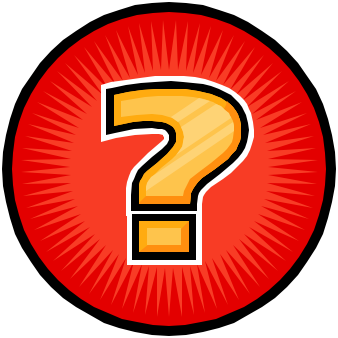